Potato Tower200 L plastic drums
April 2016
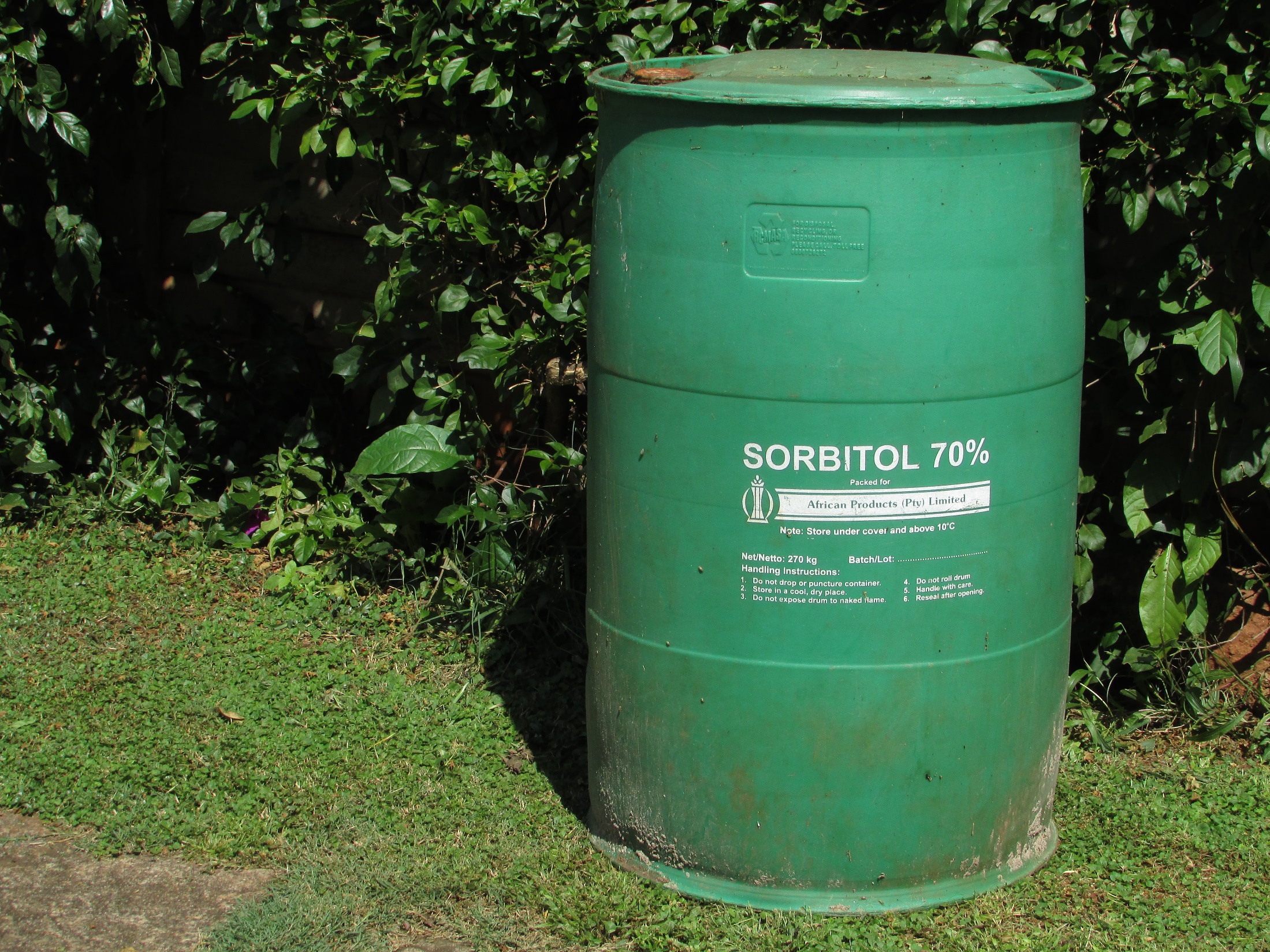 Top third will be used
for the potato tower
Bottom two thirds become
a bacteria generator
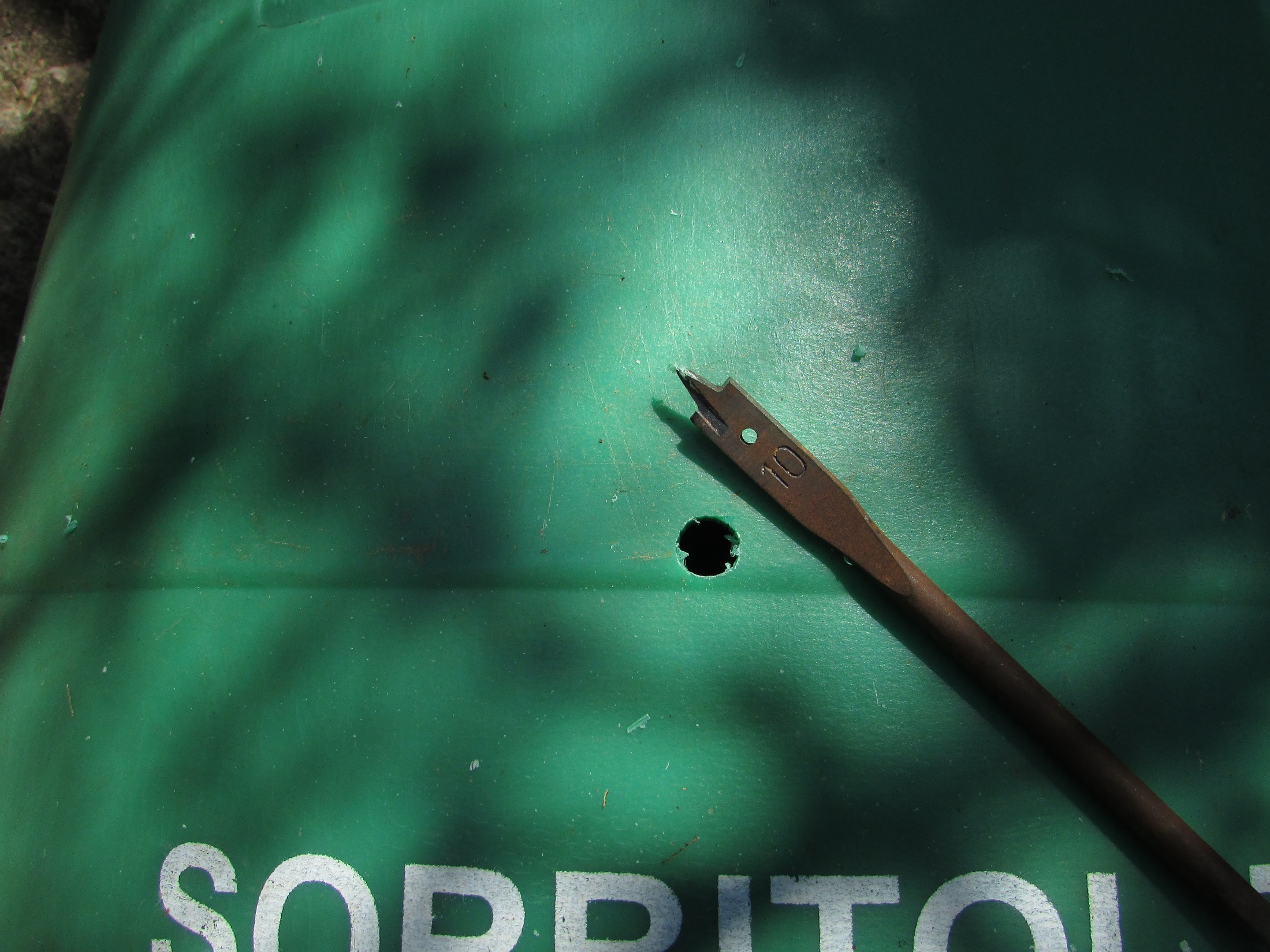 Drill a 10 mm starter hole
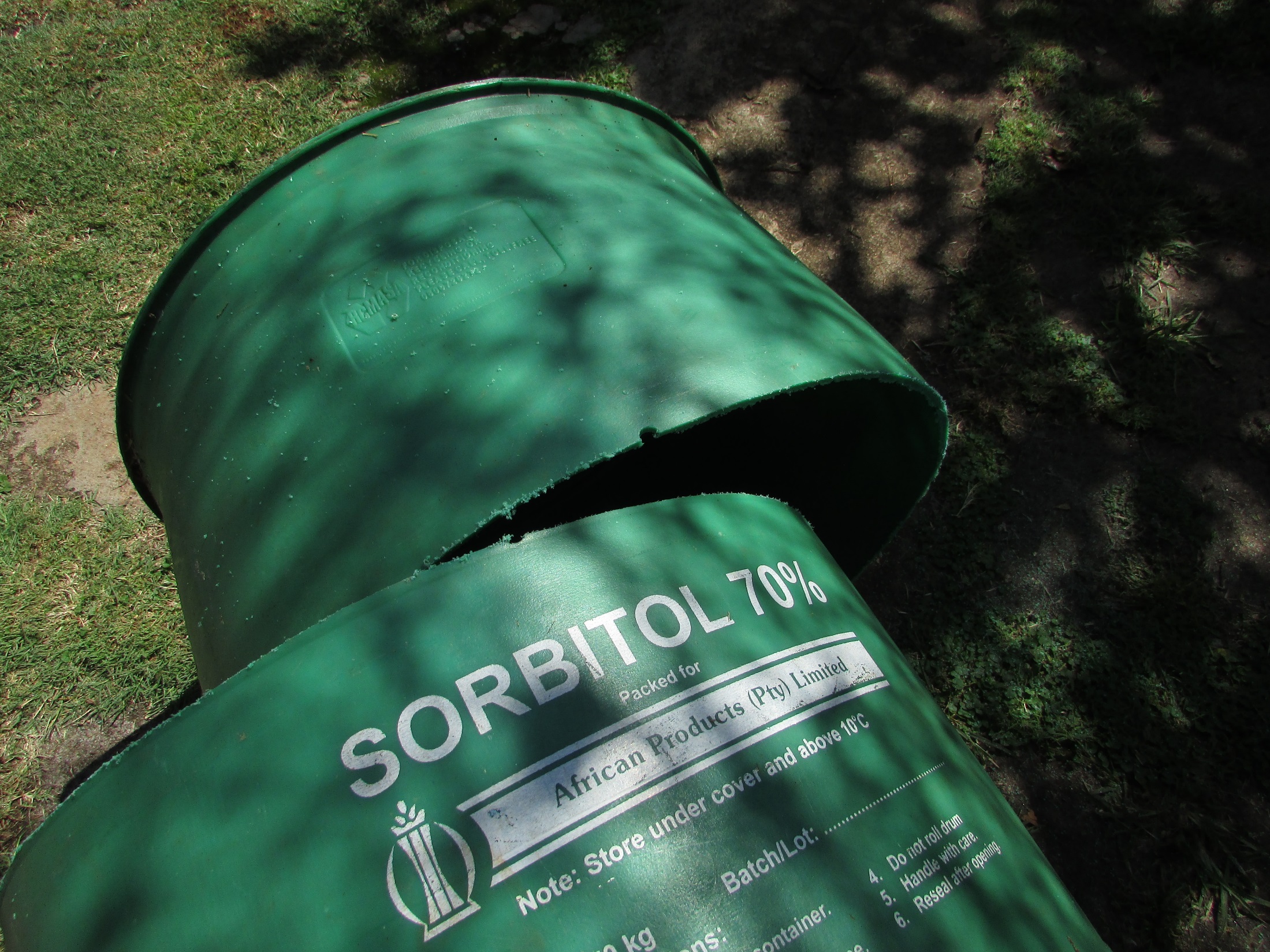 Cut with a jig saw
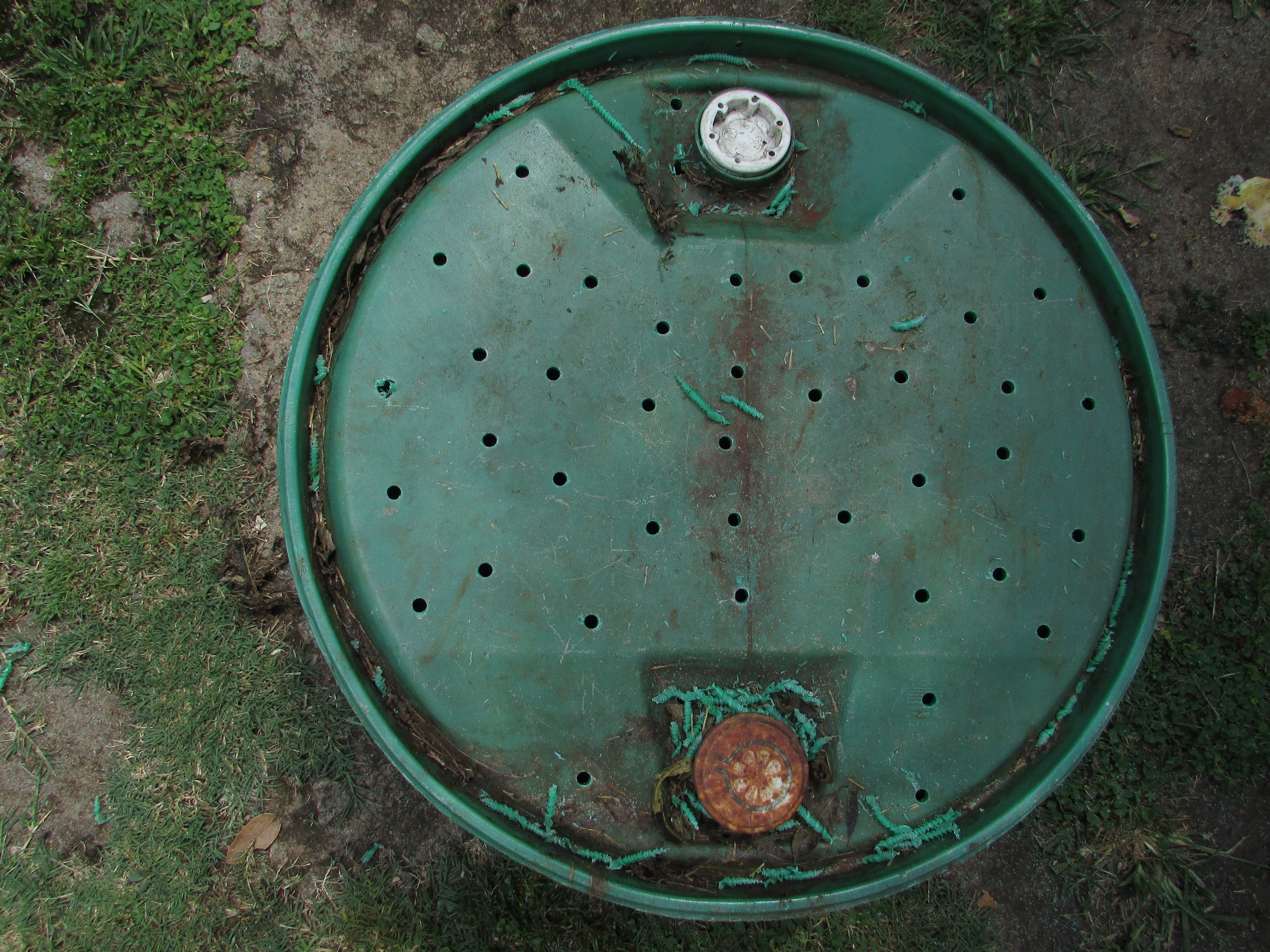 Drill 10mm drainage holes
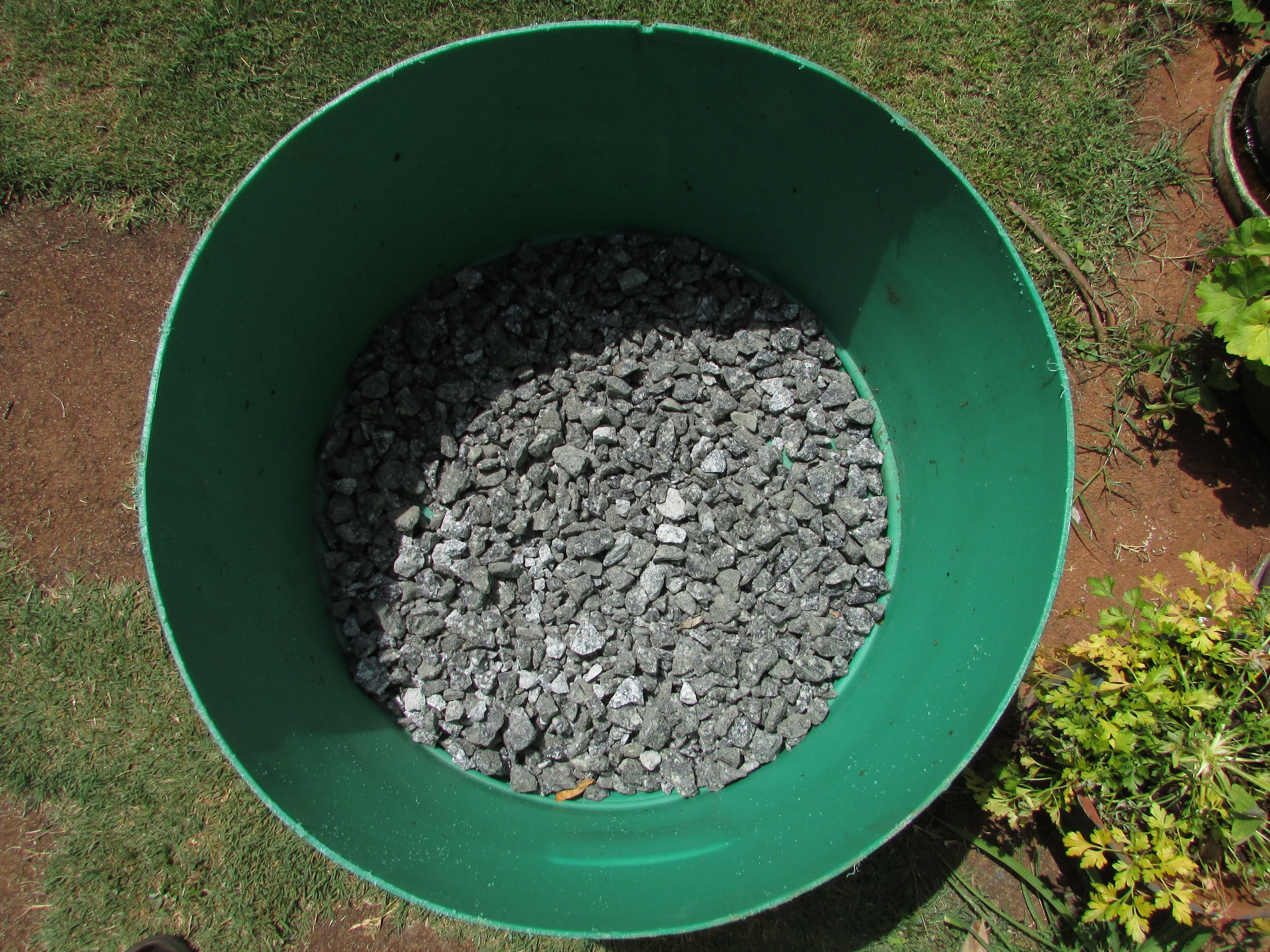 Add gravel or rocks
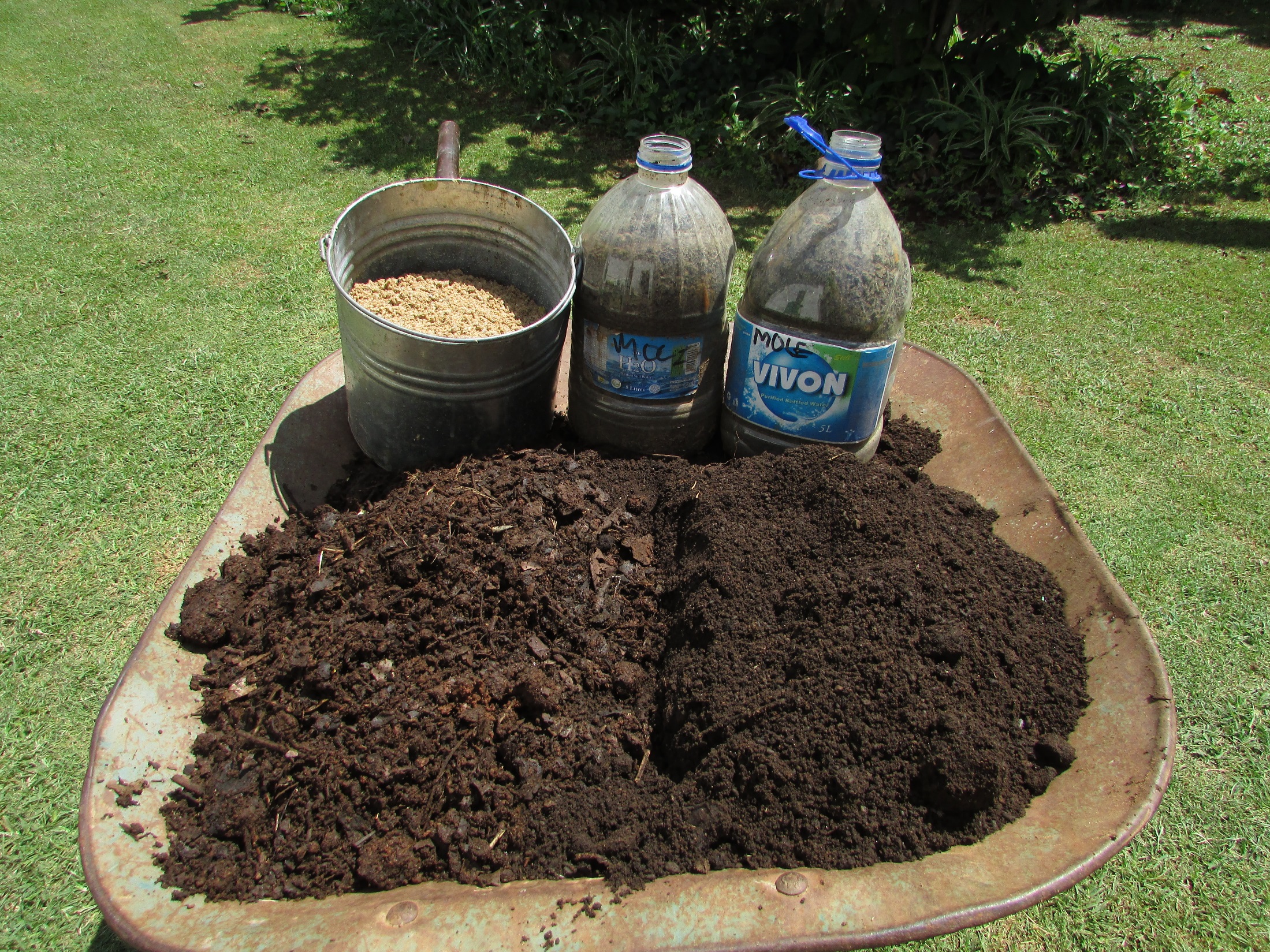 10 kg river sand
10 kg mole hills
25 kg compost
25 kg top soil
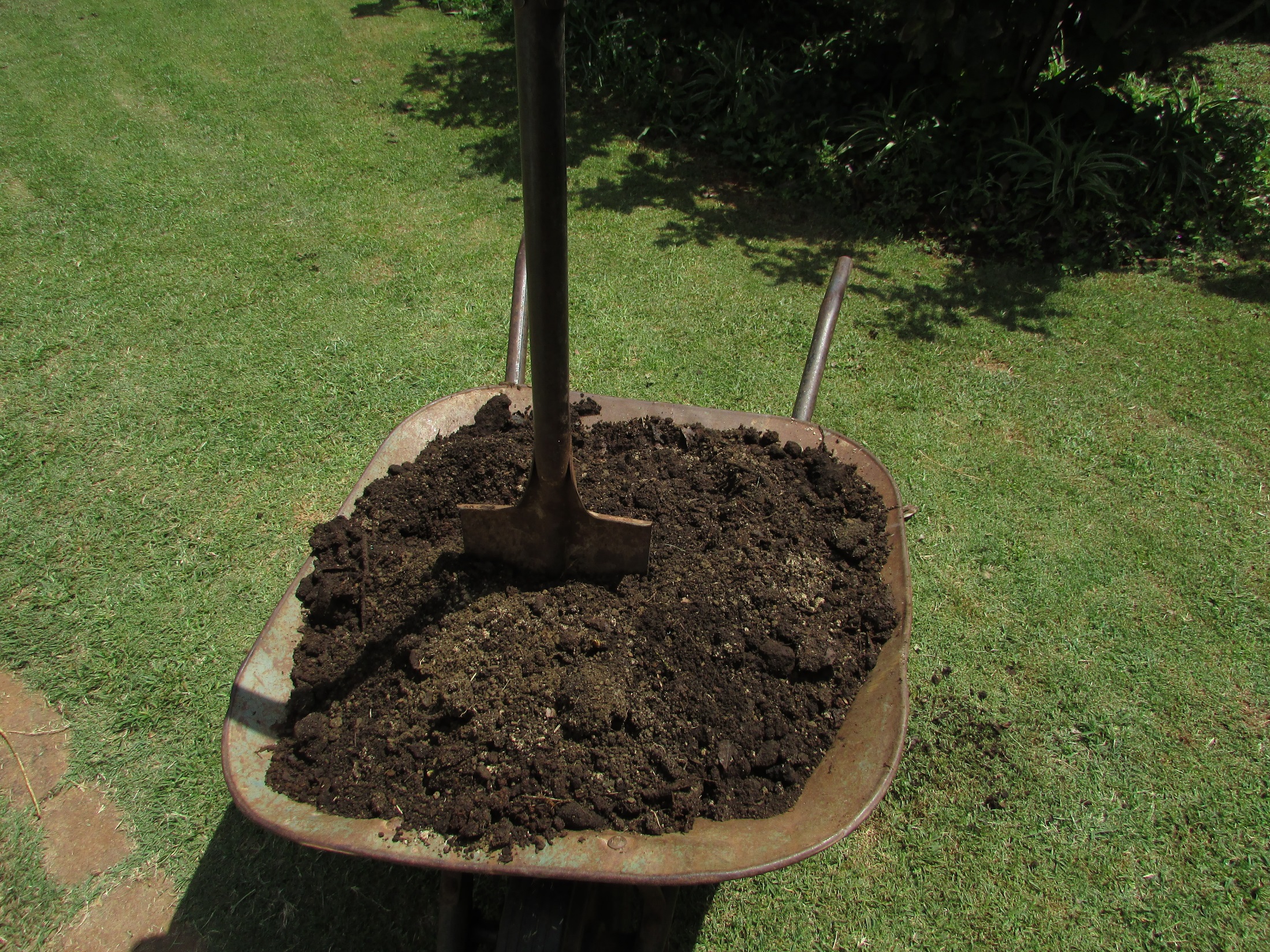 Mix thoroughly
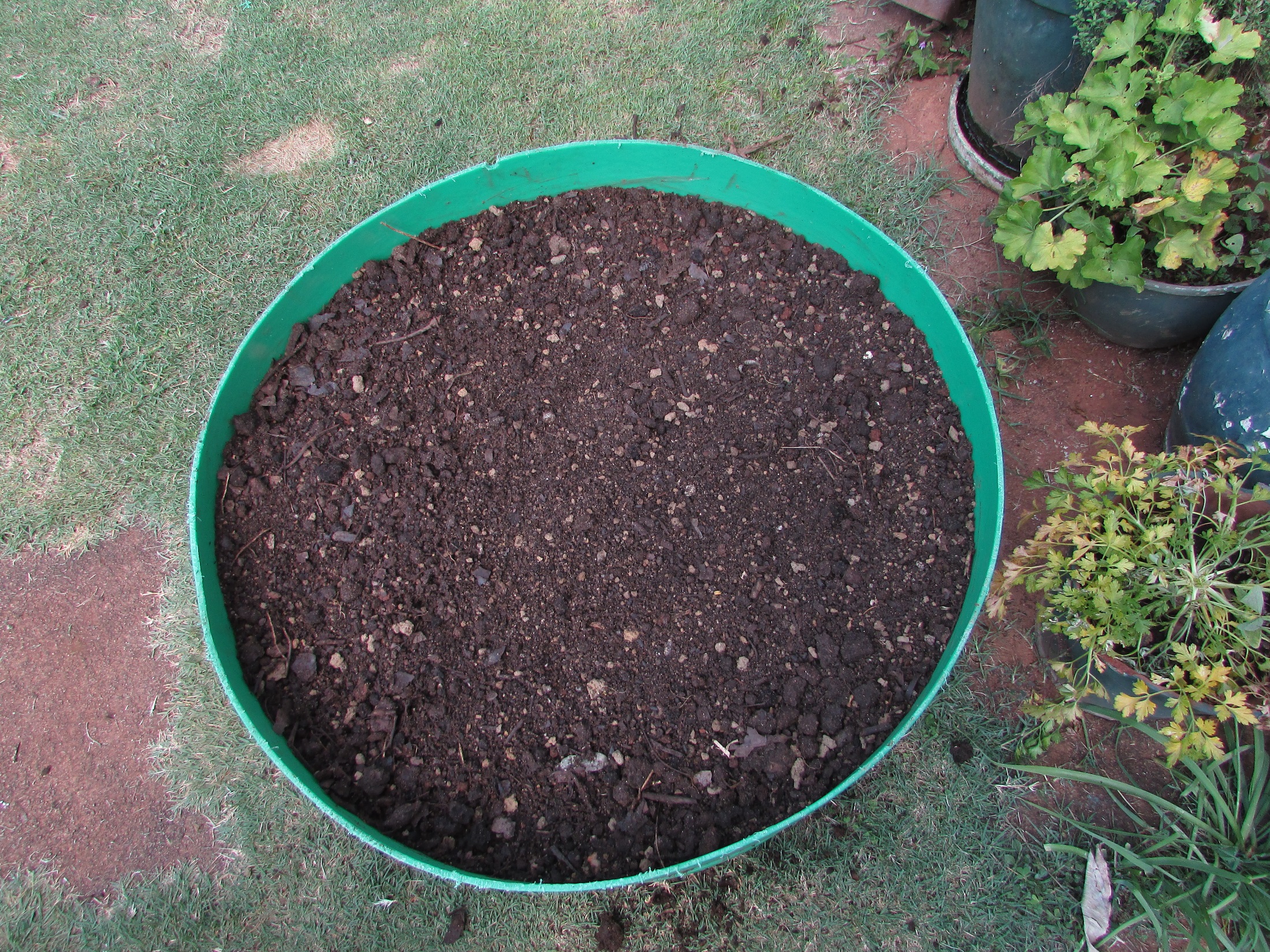 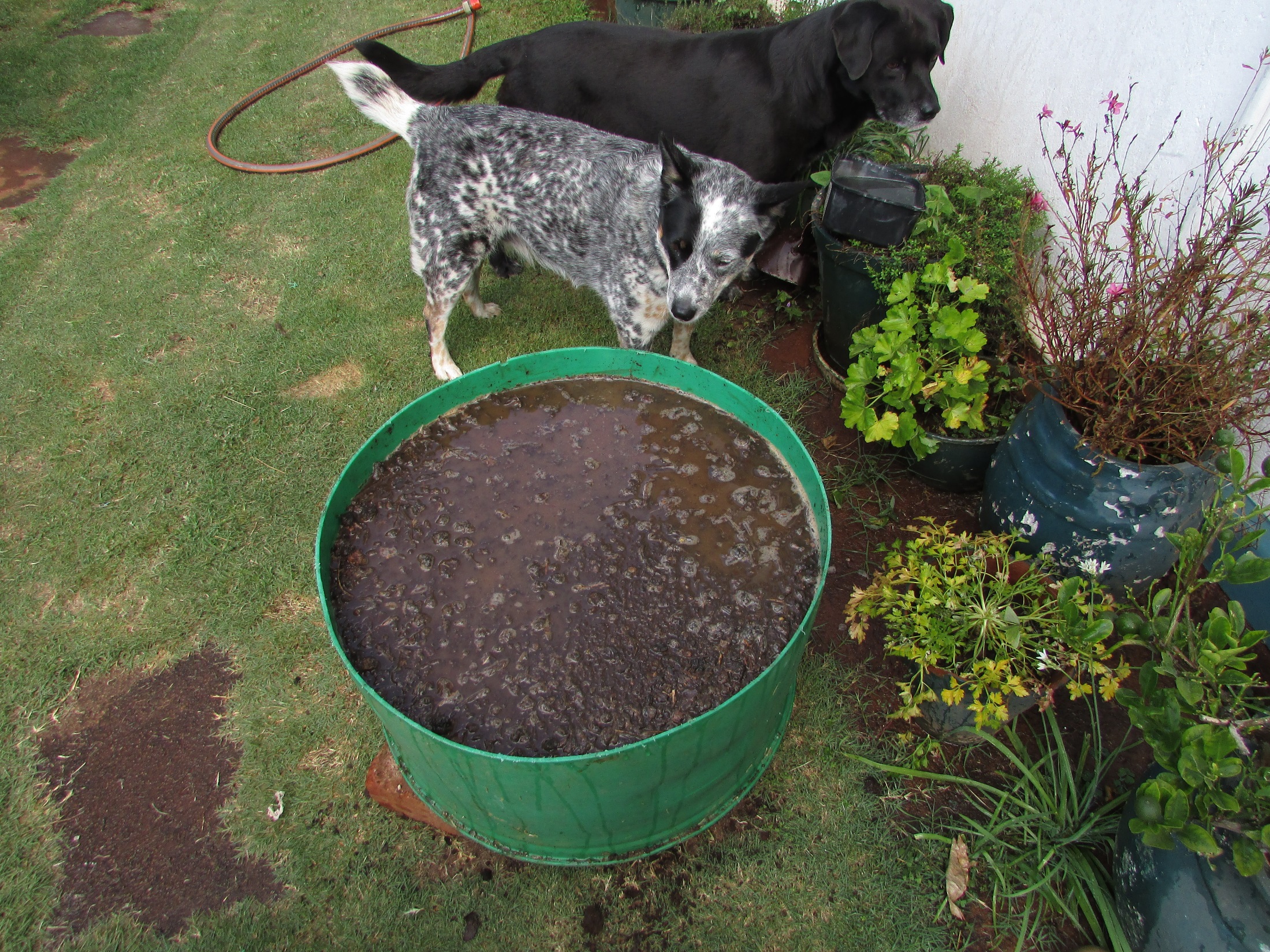 water
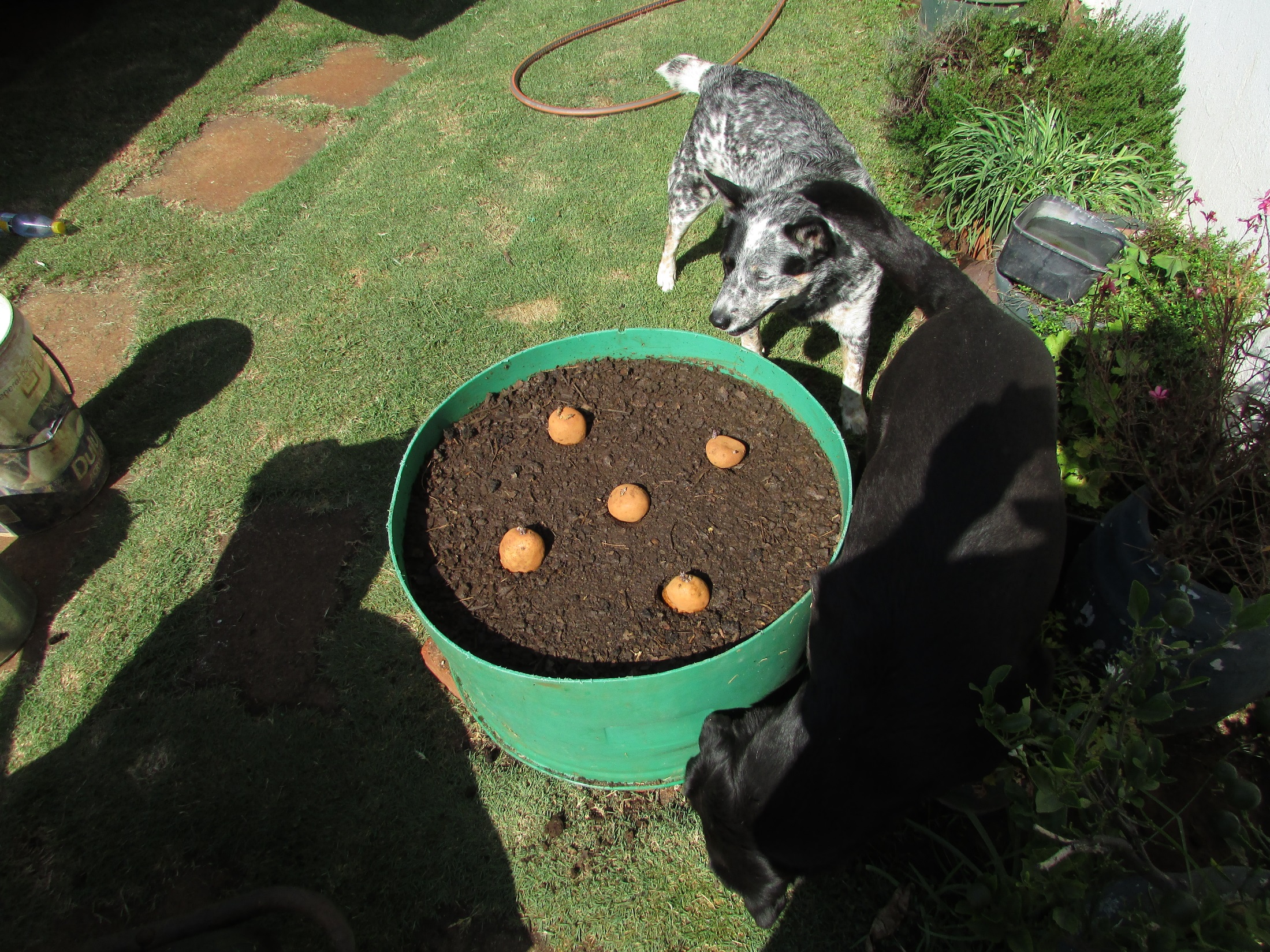 Add 5 seed potatoes
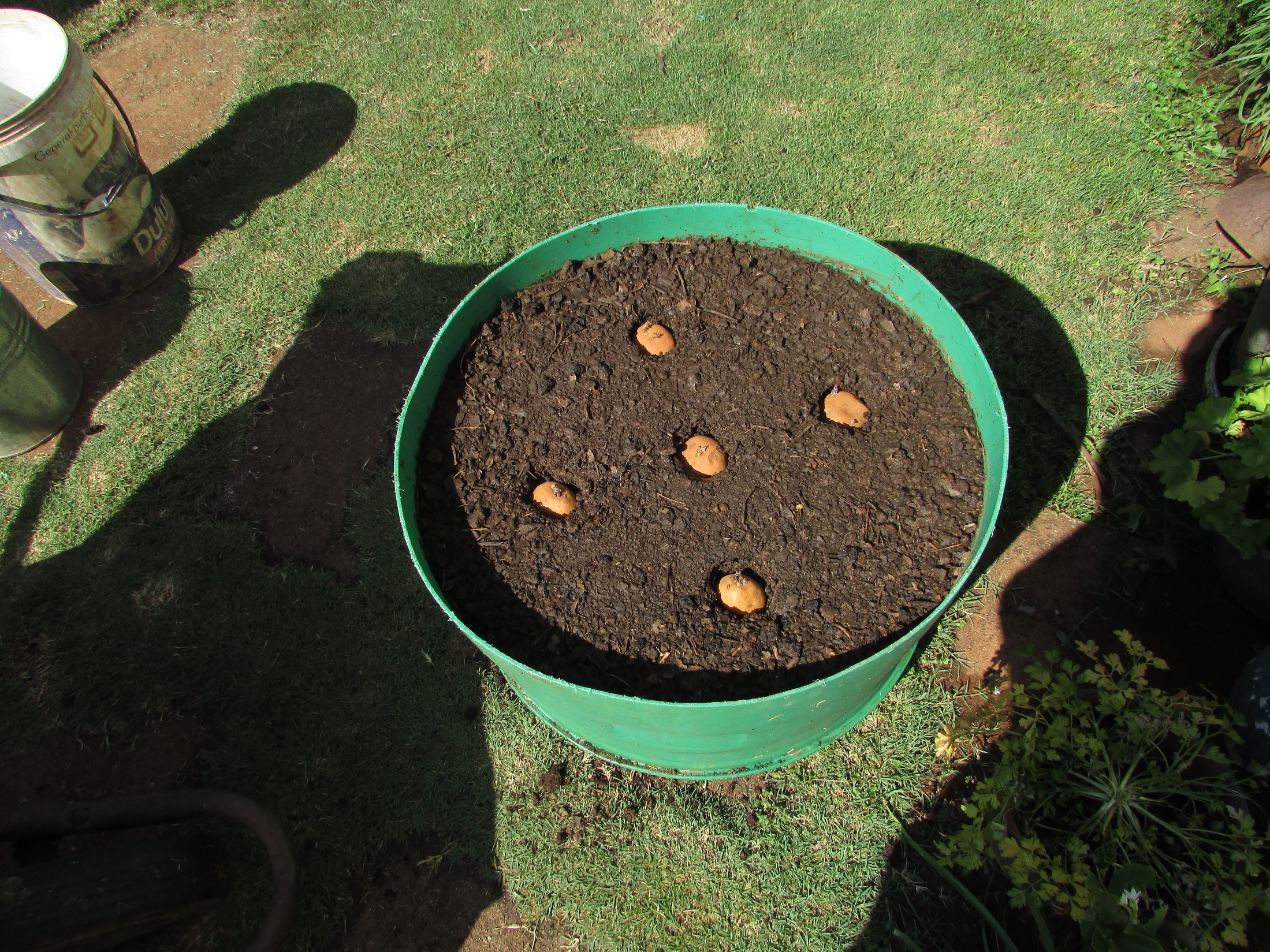 Press into soil with
growing nodes up
and cover with
about 80mm of soil
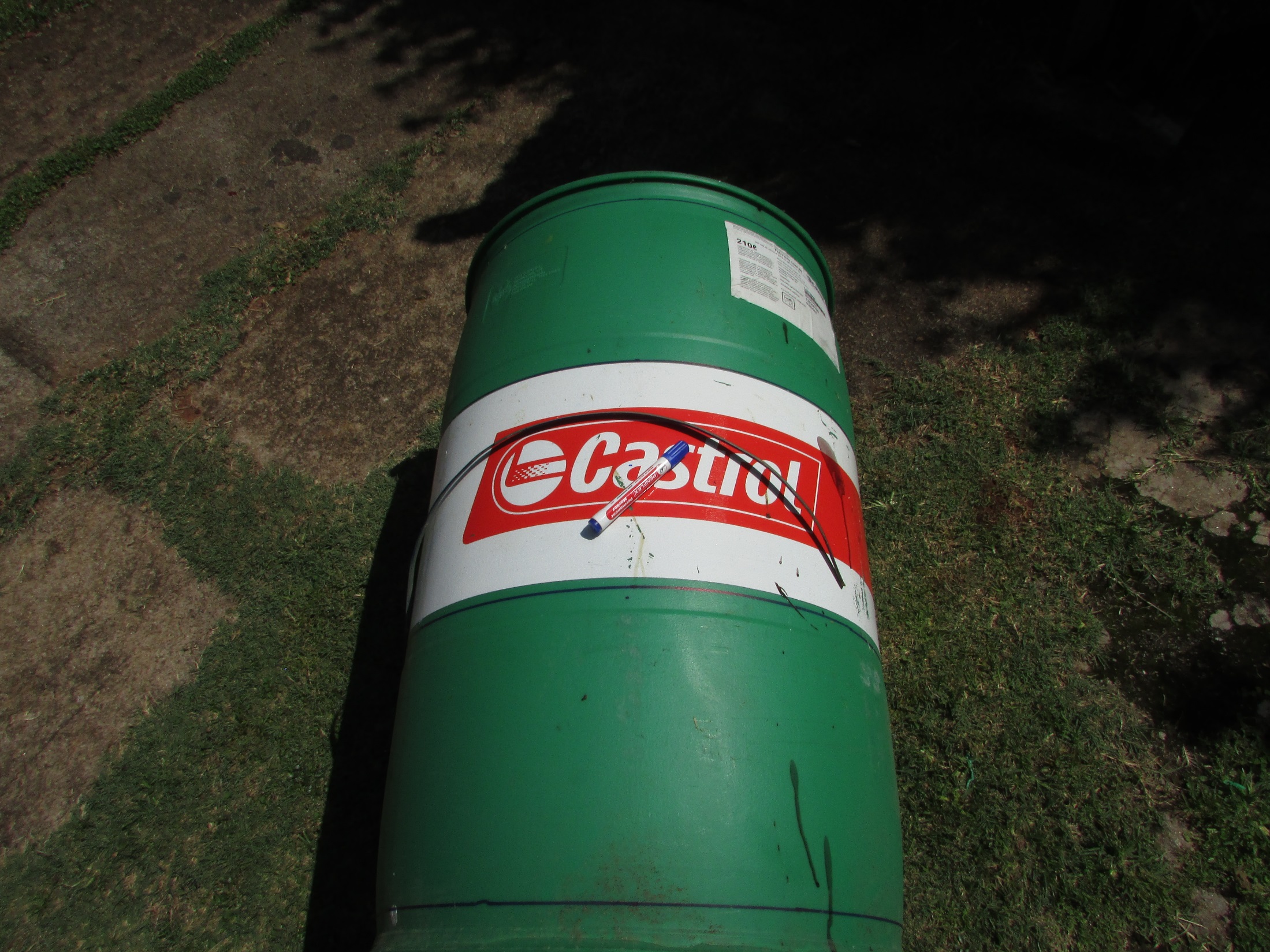 Make a marking jig and
mark cut lines to remove
the top and the bottom
of the second drum
and divide the remainder
into three sections
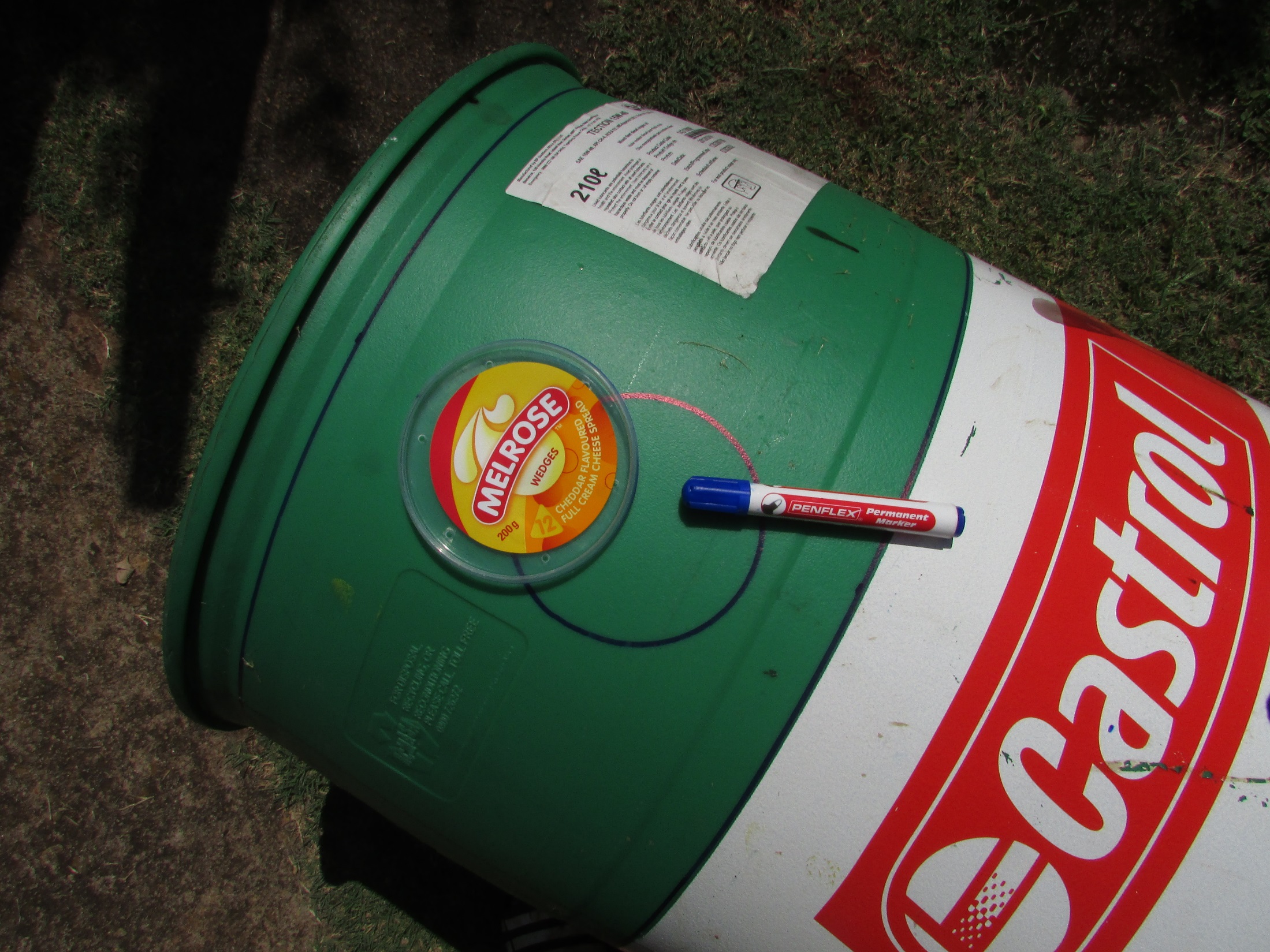 Mark three “hunger holes”
in each section
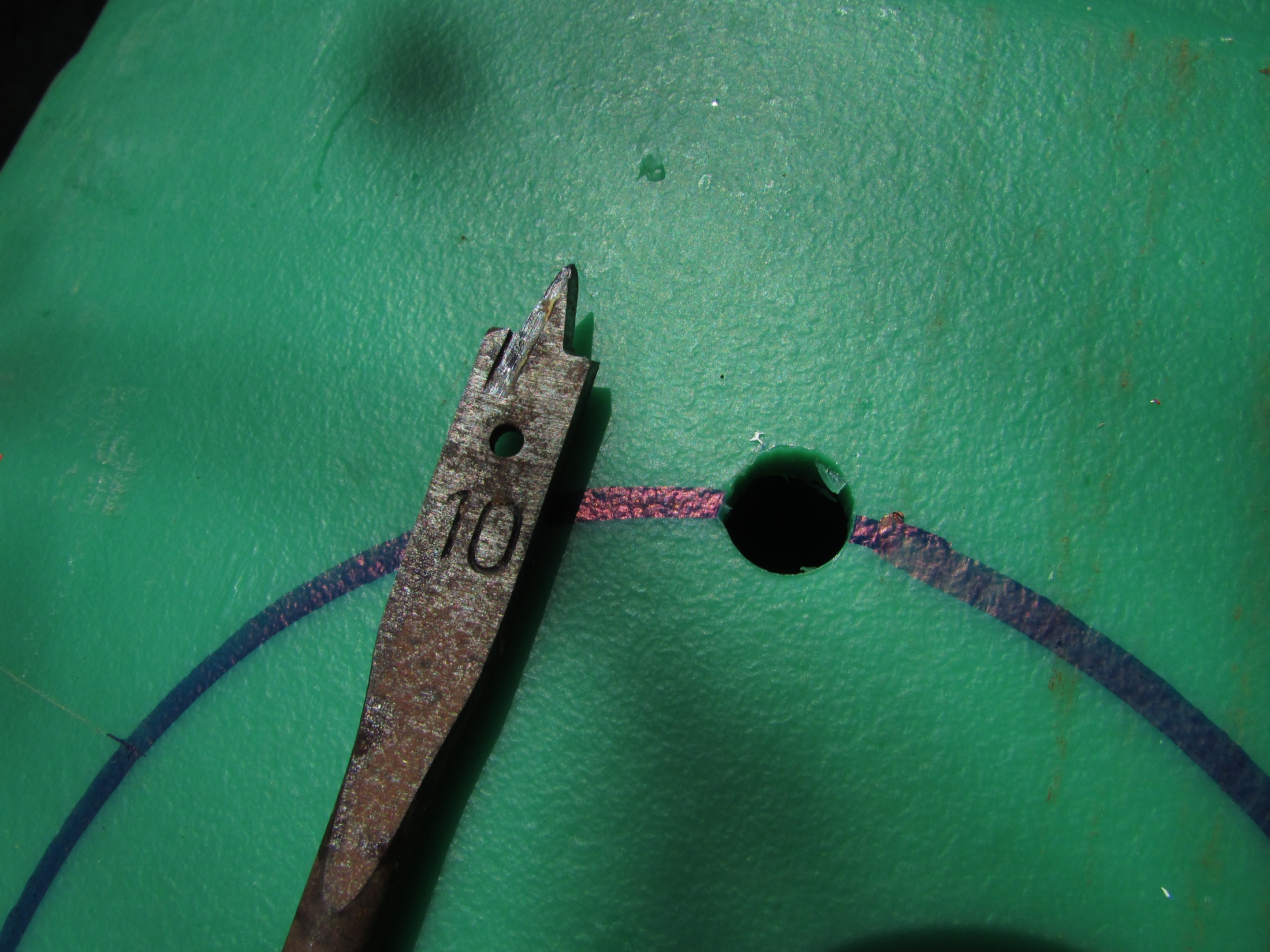 10 mm starter holes
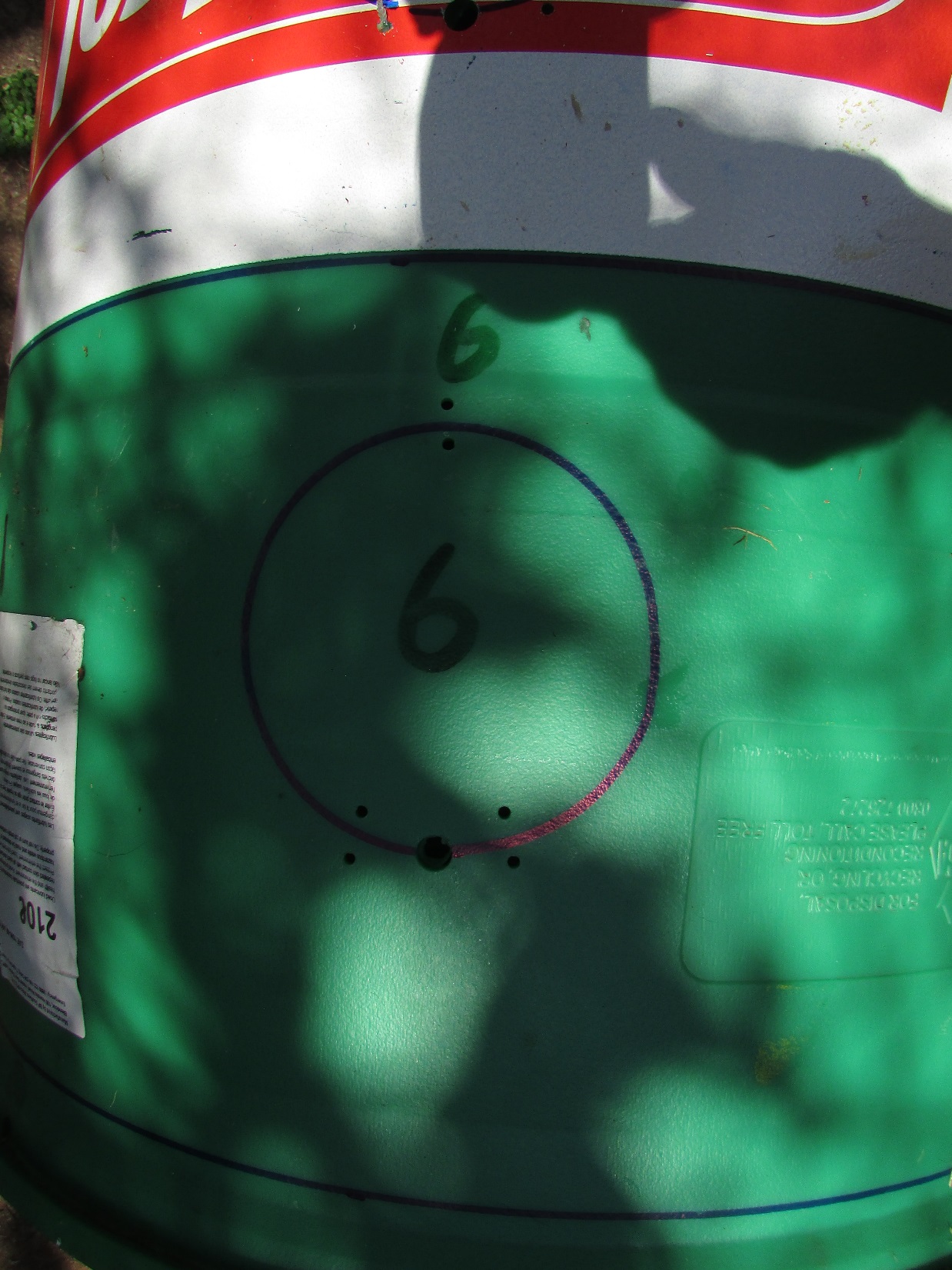 Drill hinge holes
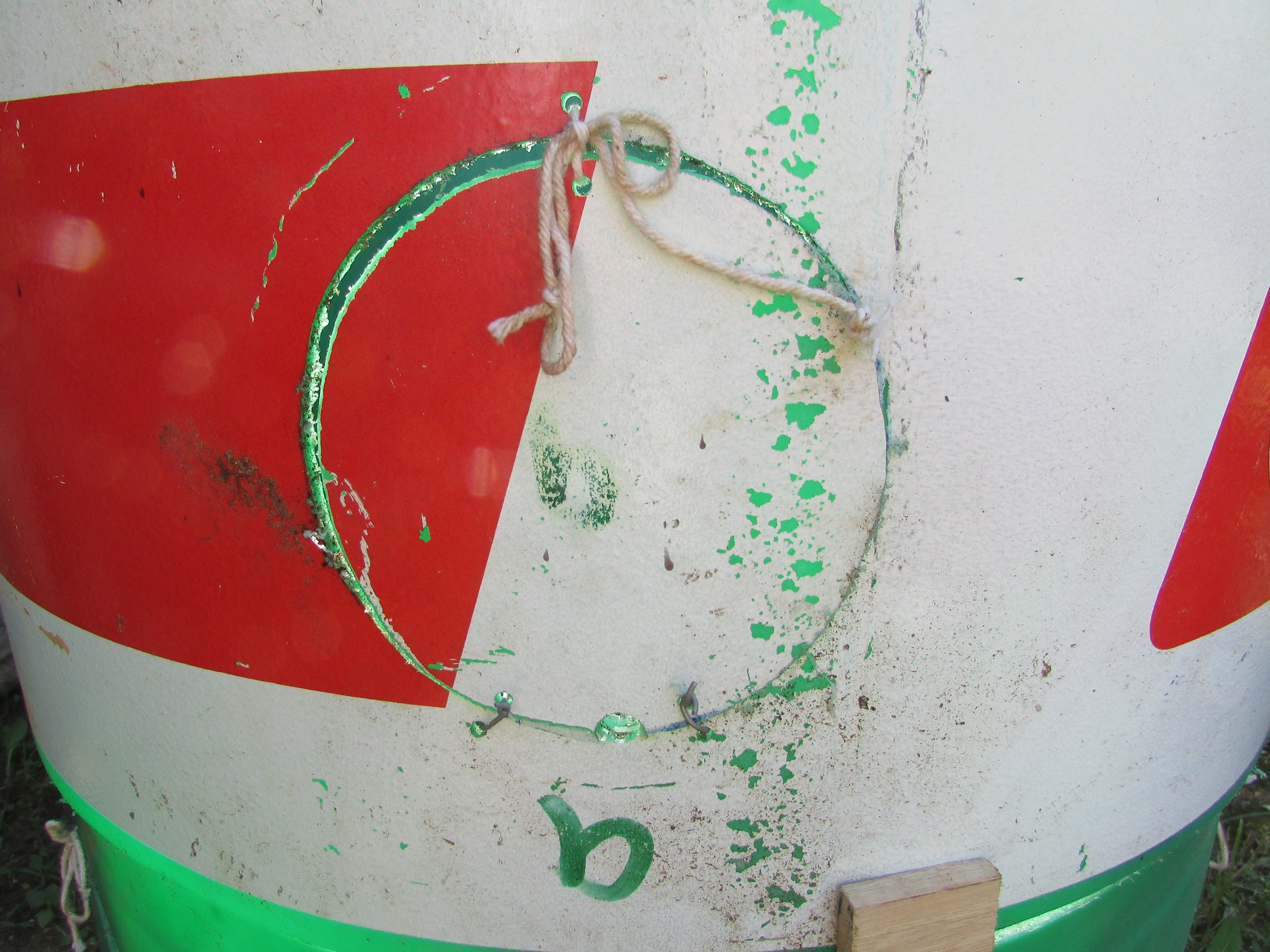 Cut and add hinges and string
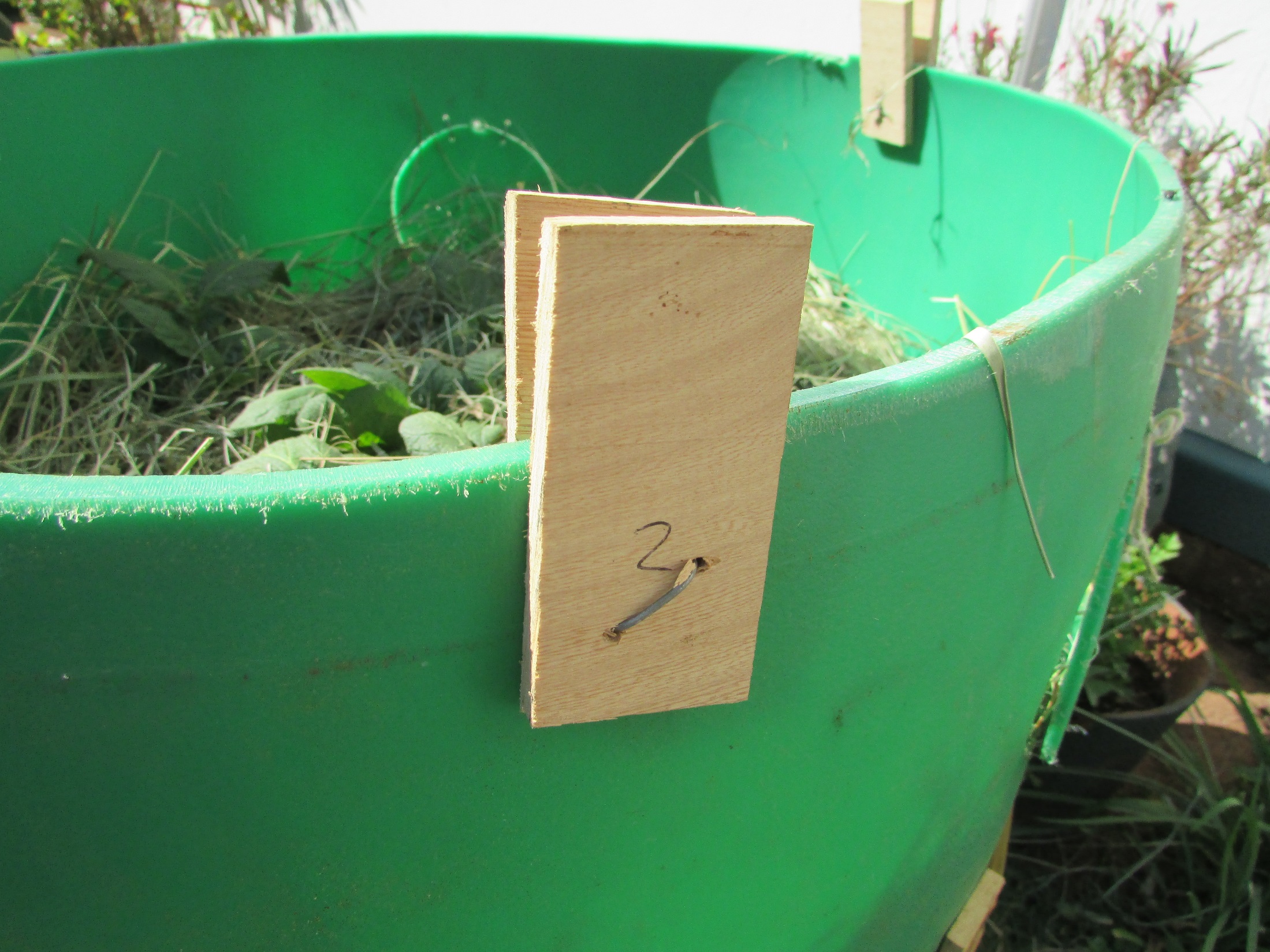 Make a system to hold
the next section in place
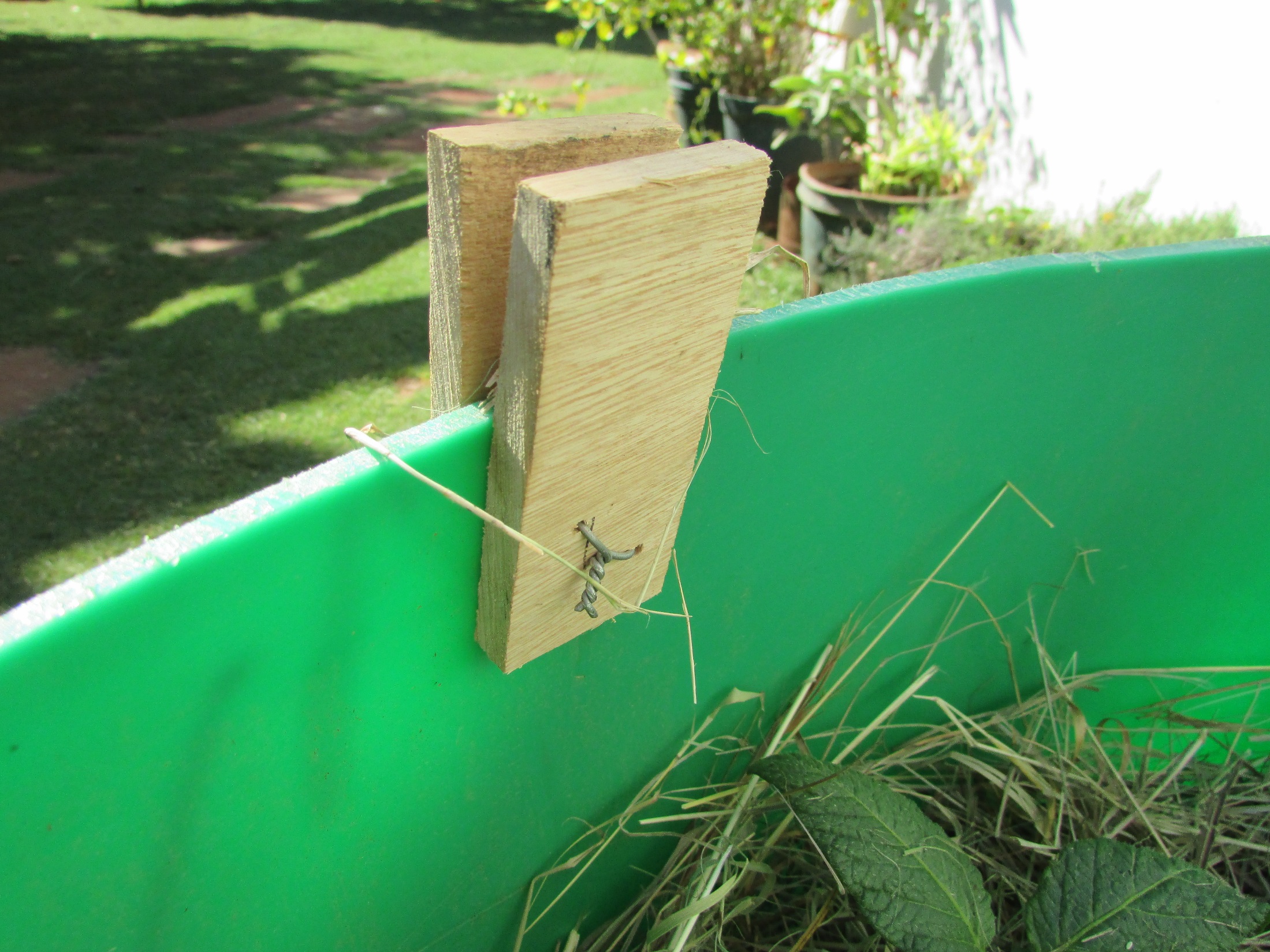 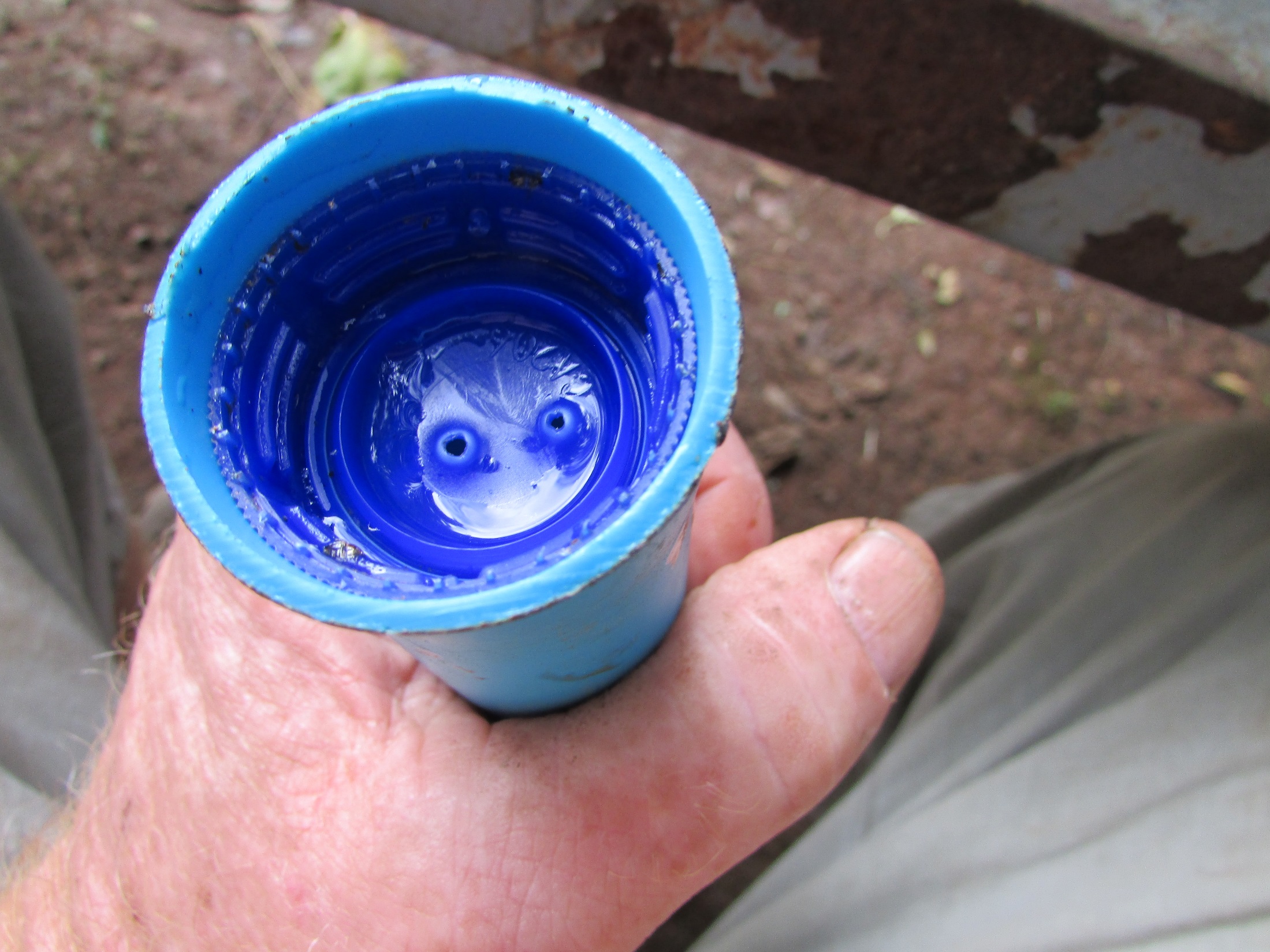 Make an irrigator with a
bottle top heated into
the end of a 40ml pipe
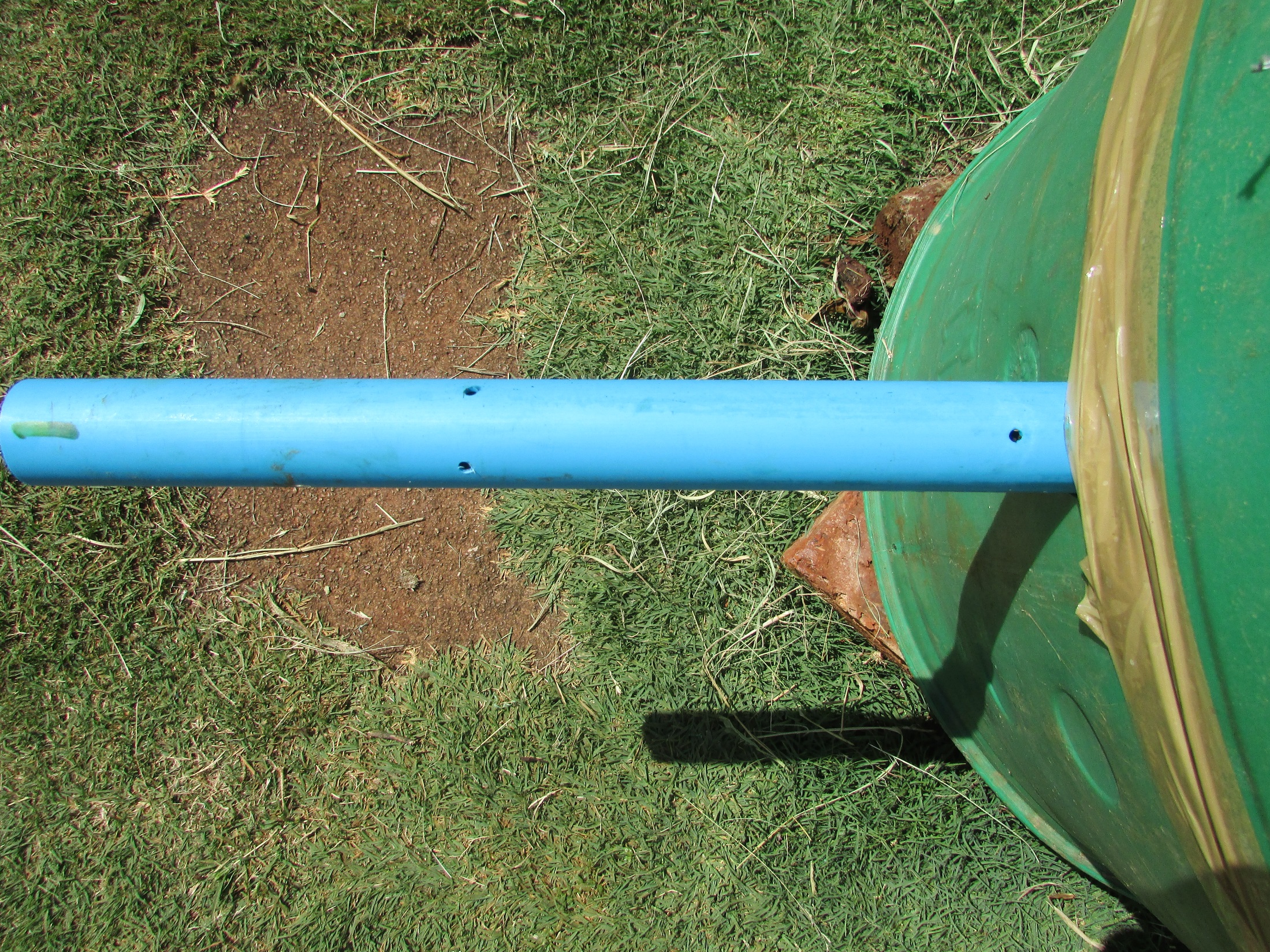 Drill other holes so that
each plant gets water
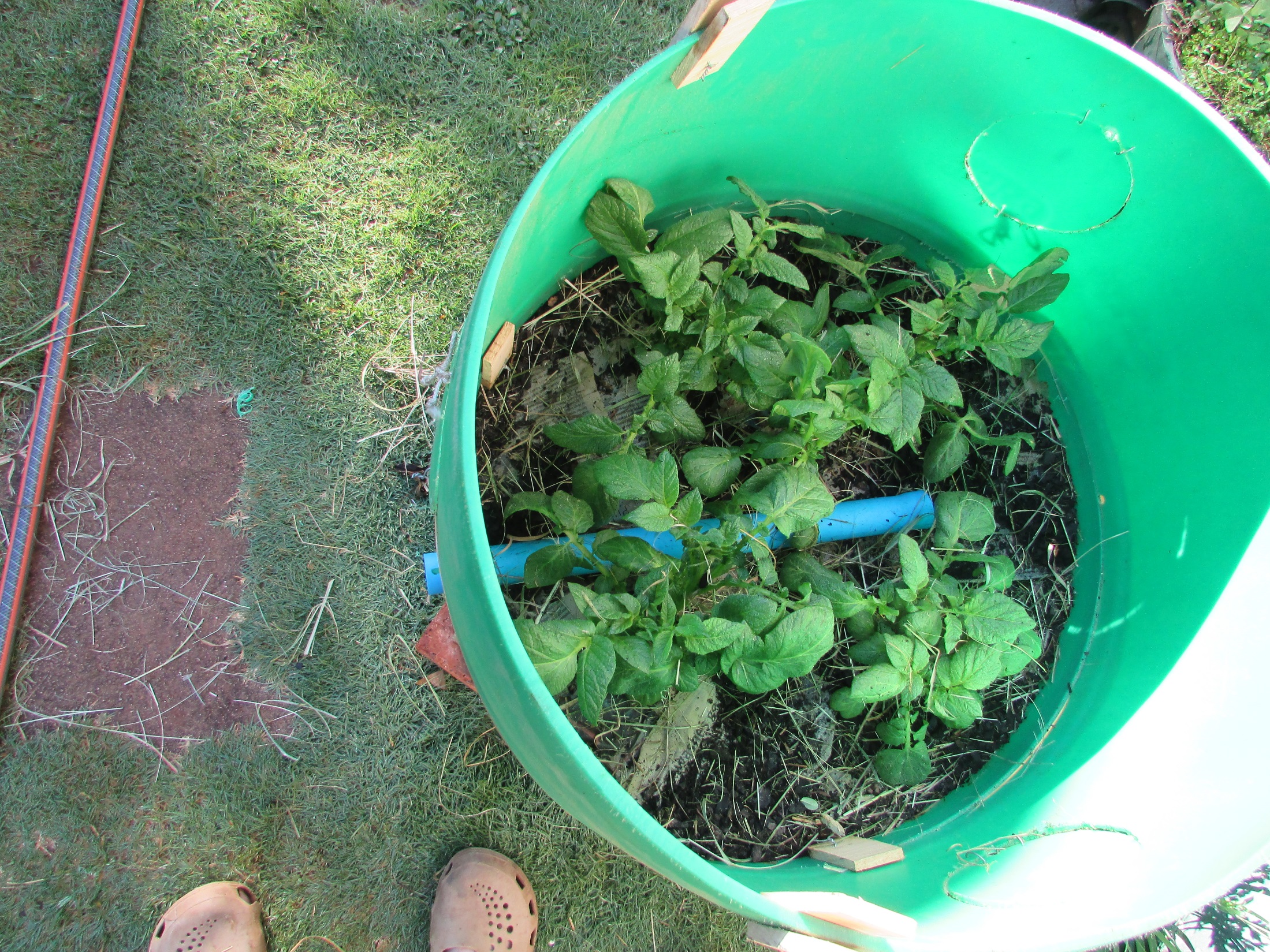 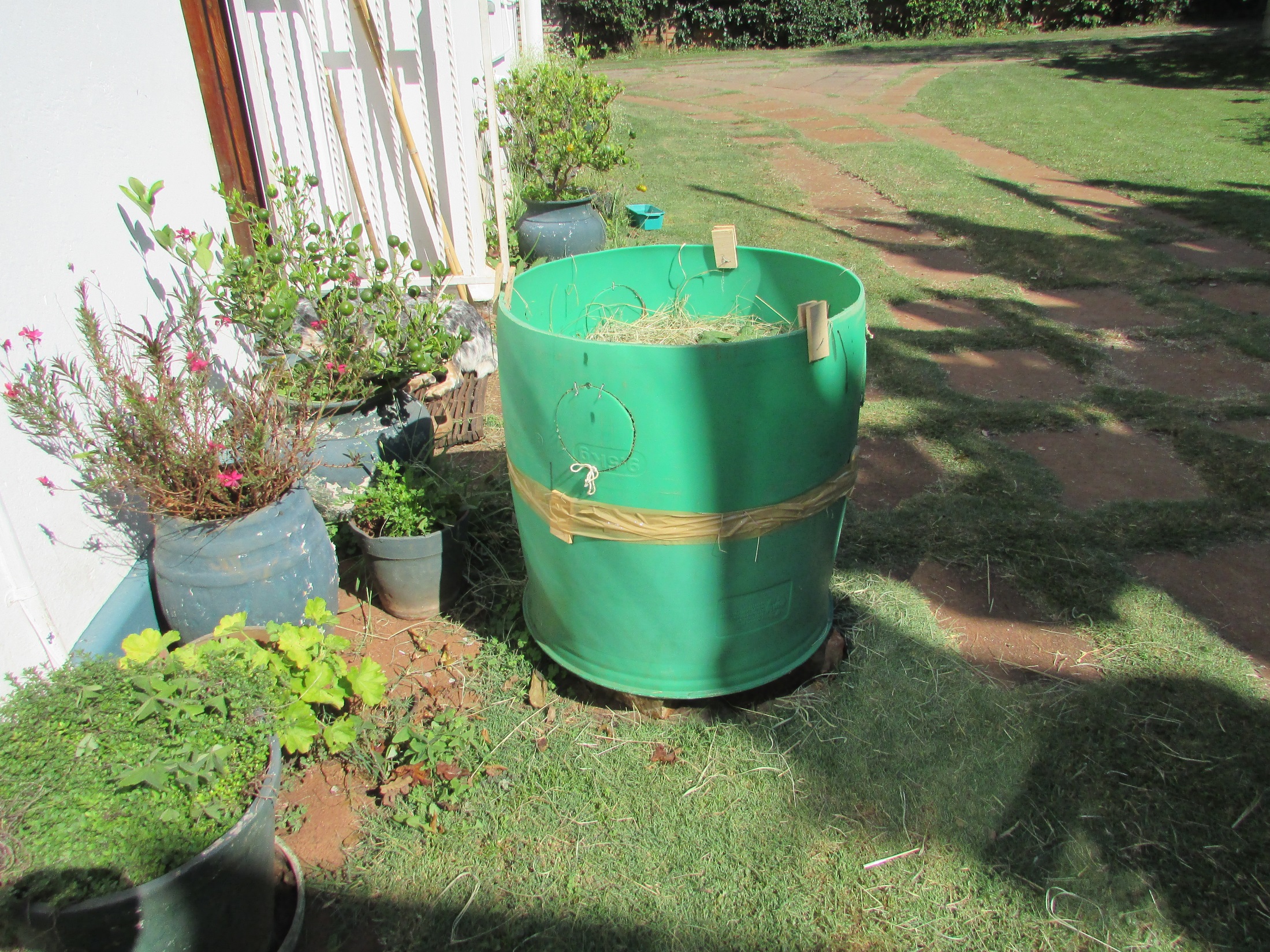 Tape the join (optional) if
the fit is bad.
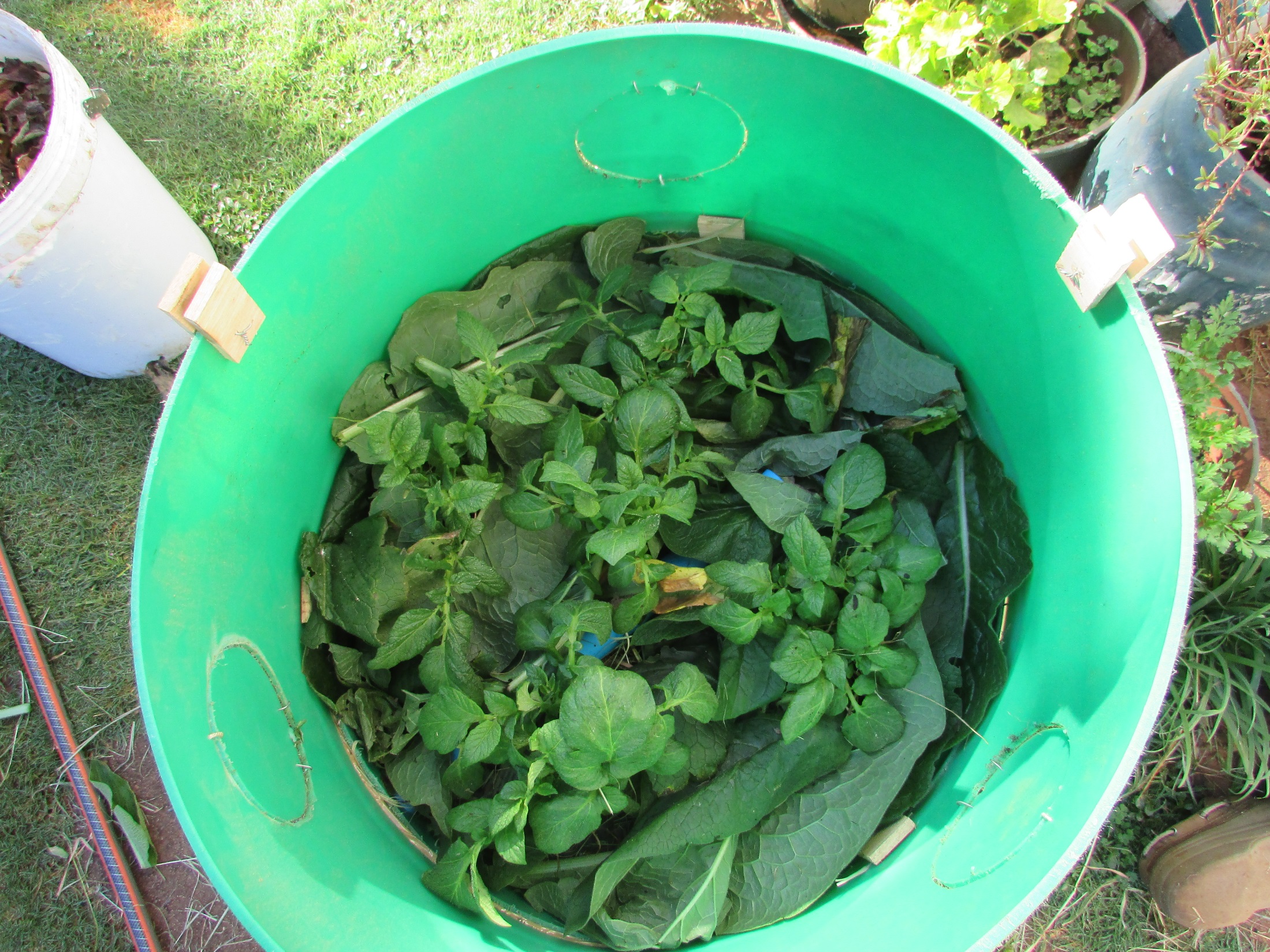 Mulch with comfrey leaves
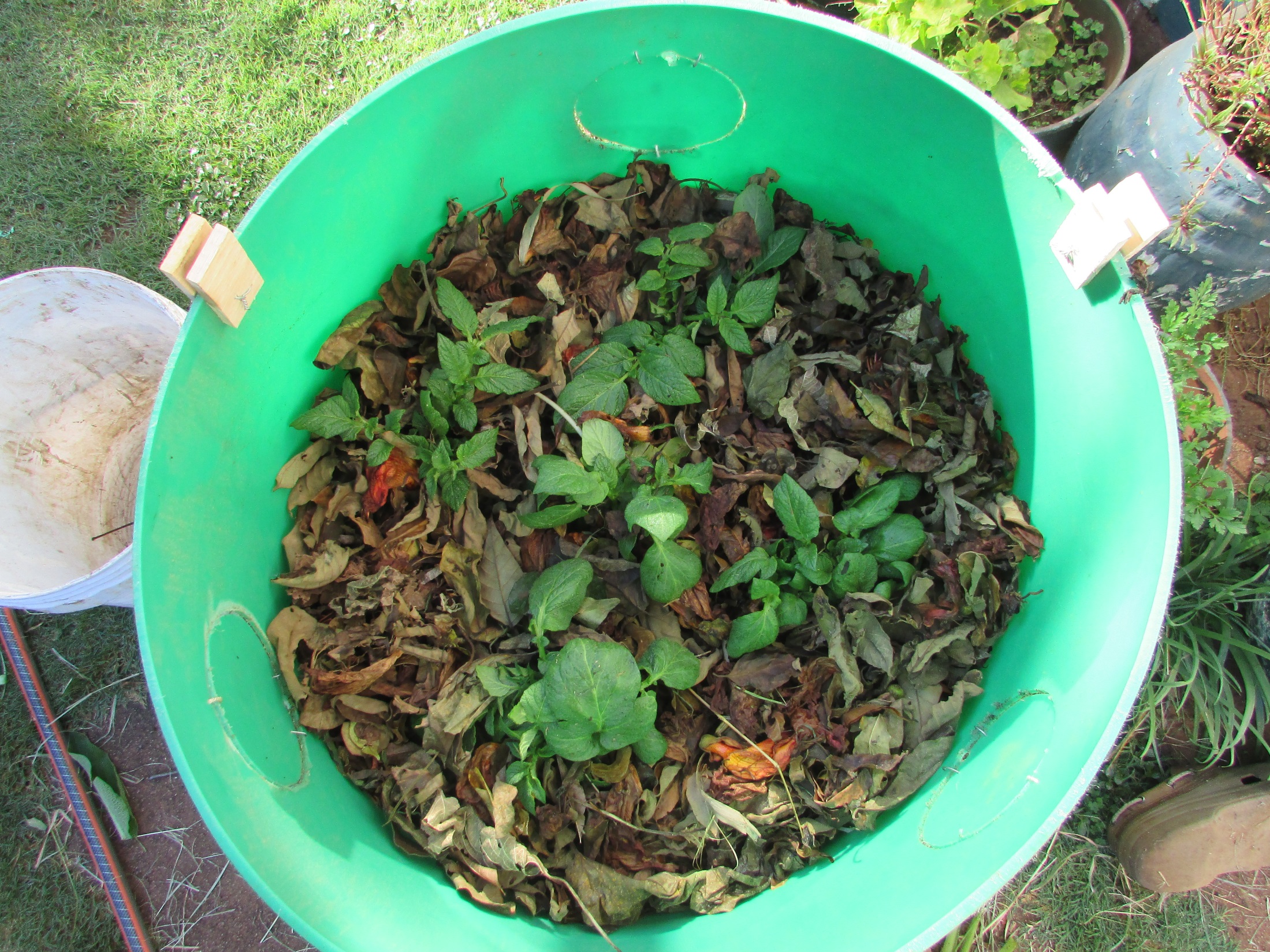 Mulch with leaves
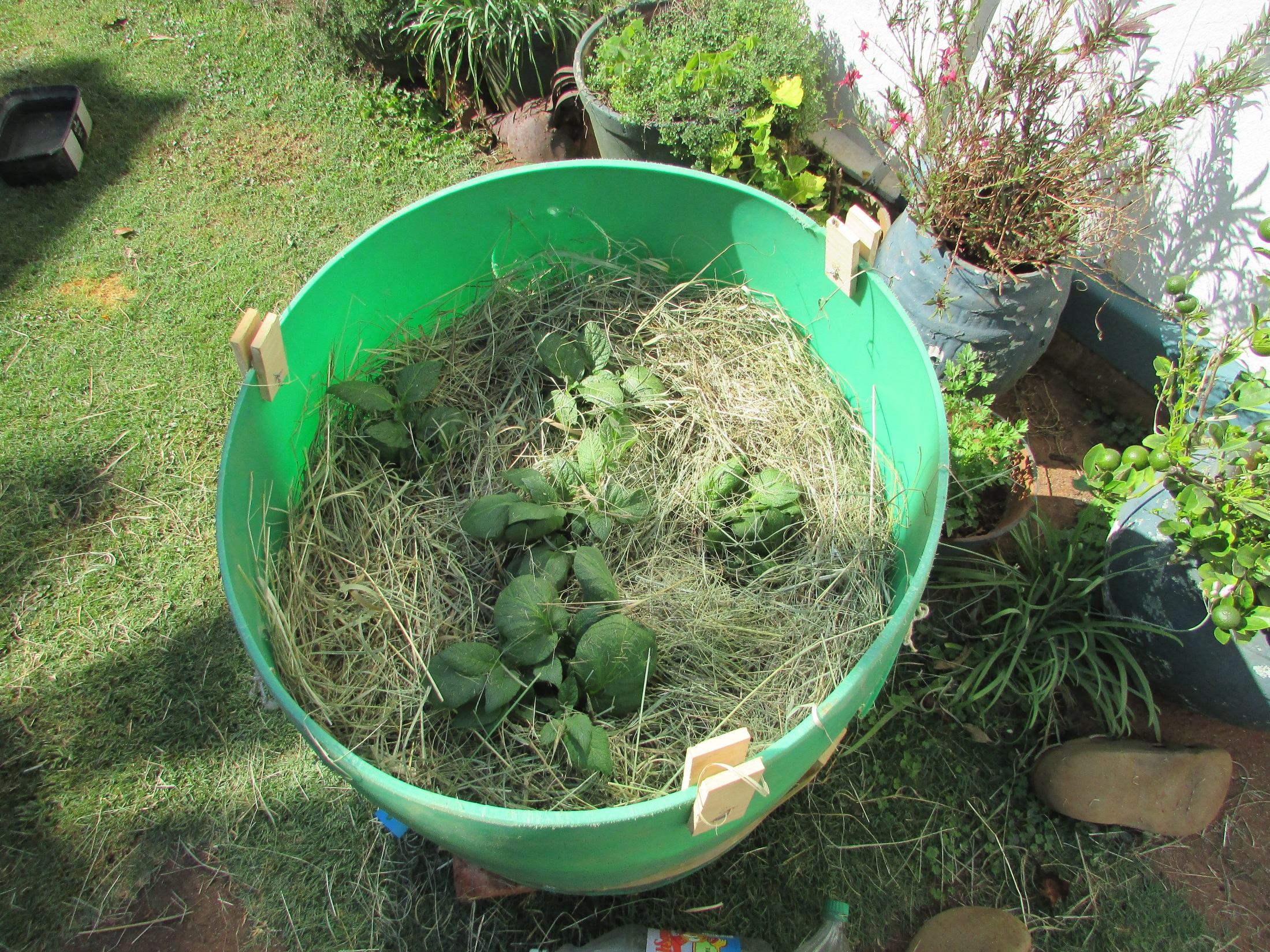 As the plants grow mulch
with straw.